Year 5
English
Lesson 1Reading
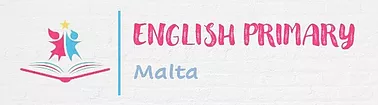 Weekly Theme
Feasts and Celebrations
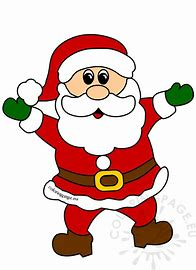 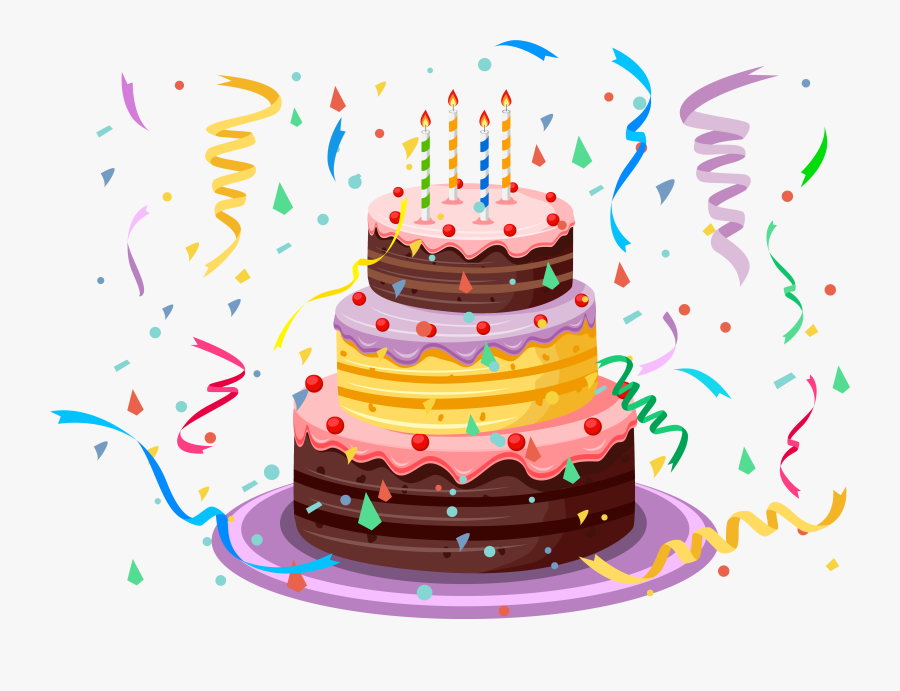 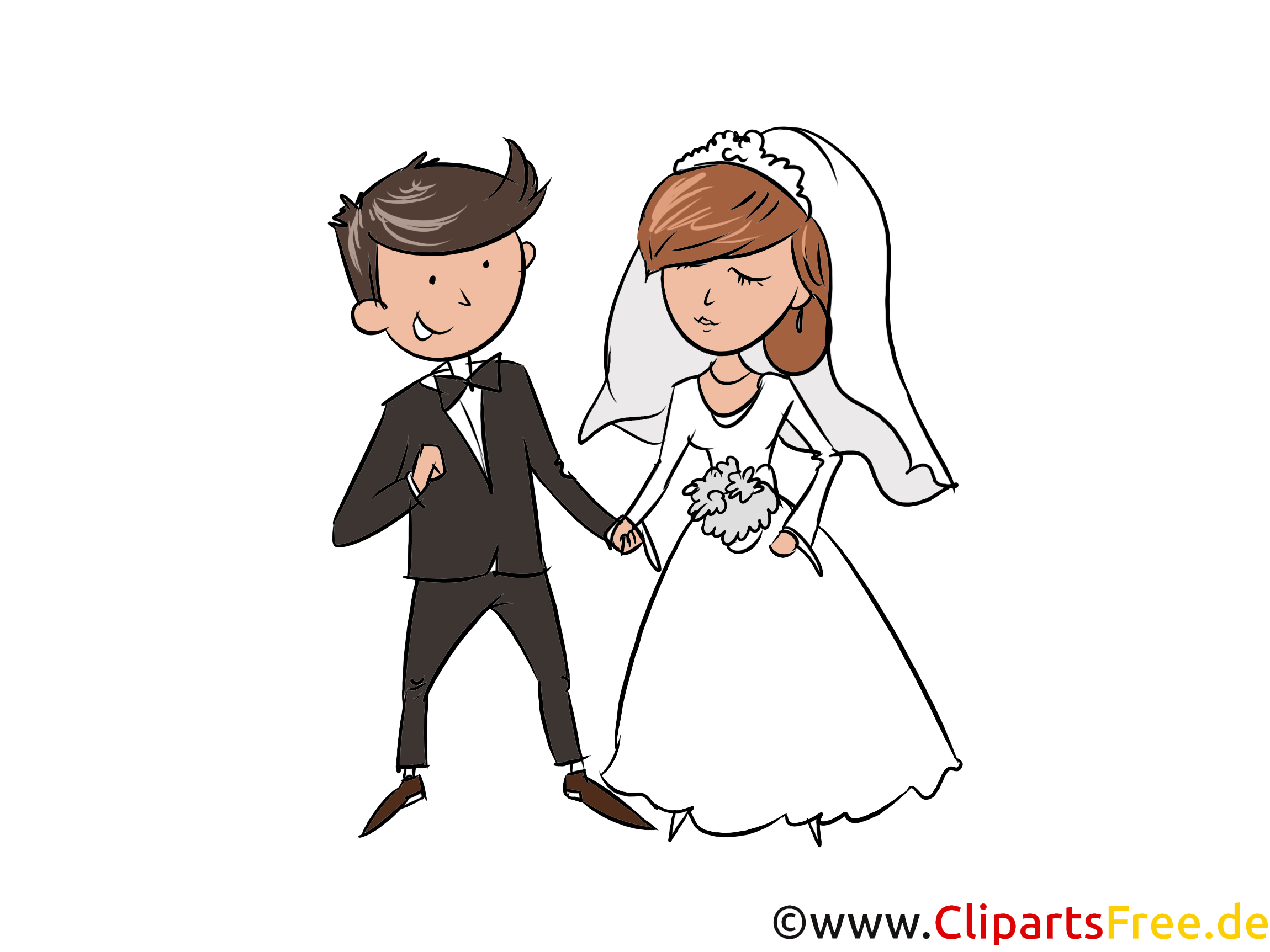 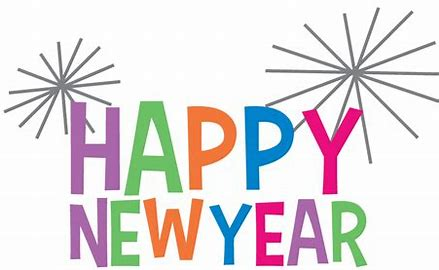 2
Guess today’s celebration
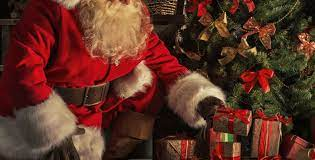 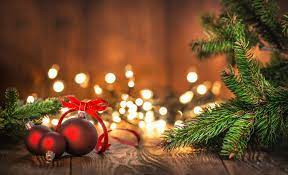 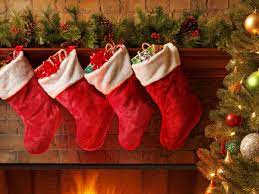 3
Lesson 1 Objectives
In Lesson 1 you will:
listen to a text being read aloud.
read a text silently and aloud.
answer questions about the text.
learn how to predict what the text is about.
learn how to recognise online texts.
learn about the history and traditions of Christmas.
4
Lesson Resources
Dictionary
Reading Text
Questions Worksheet
Answers Handout
5
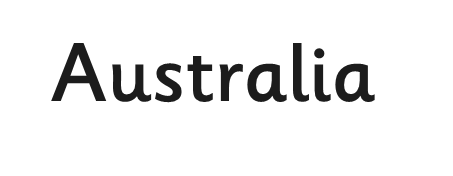 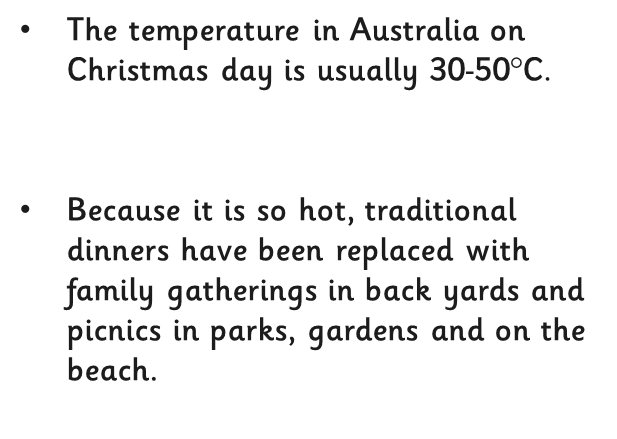 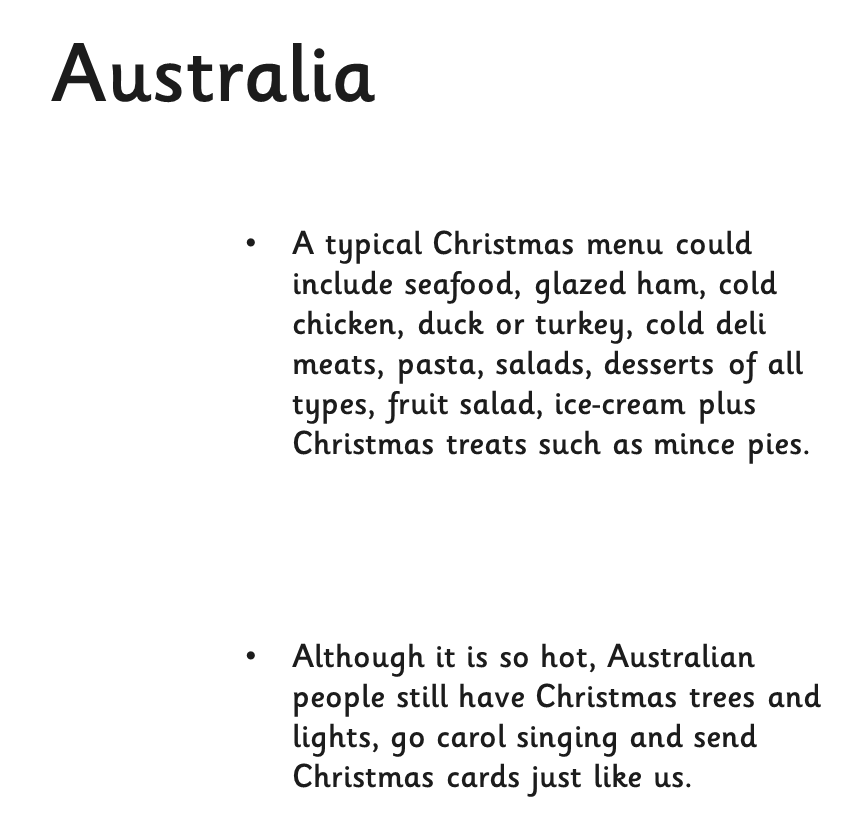 China
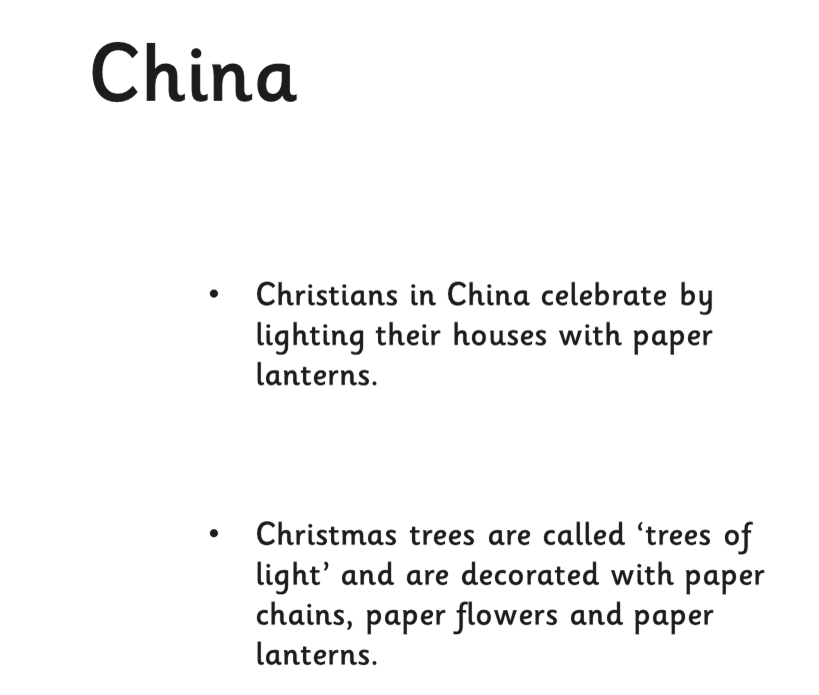 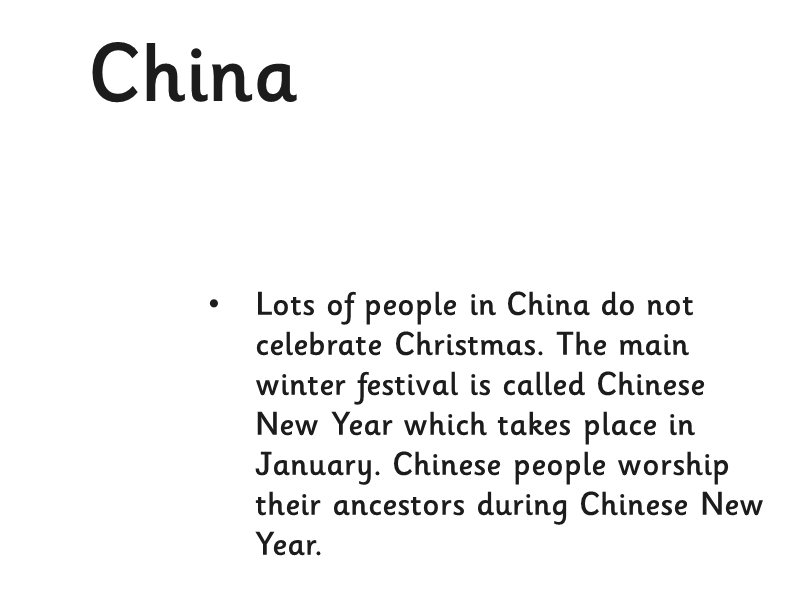 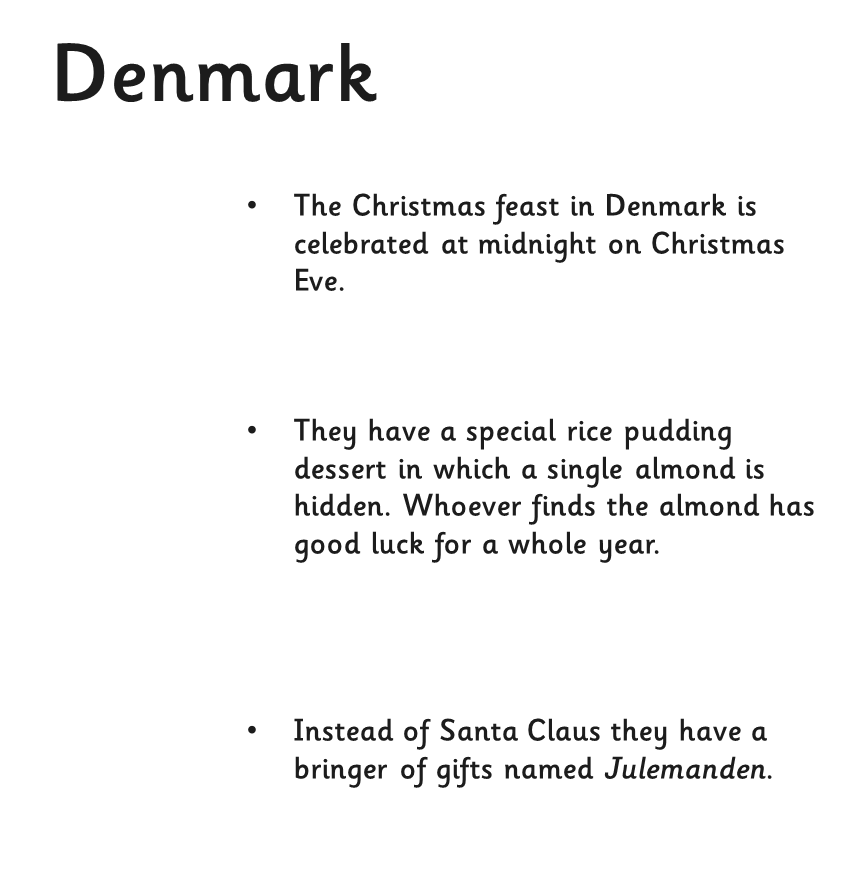 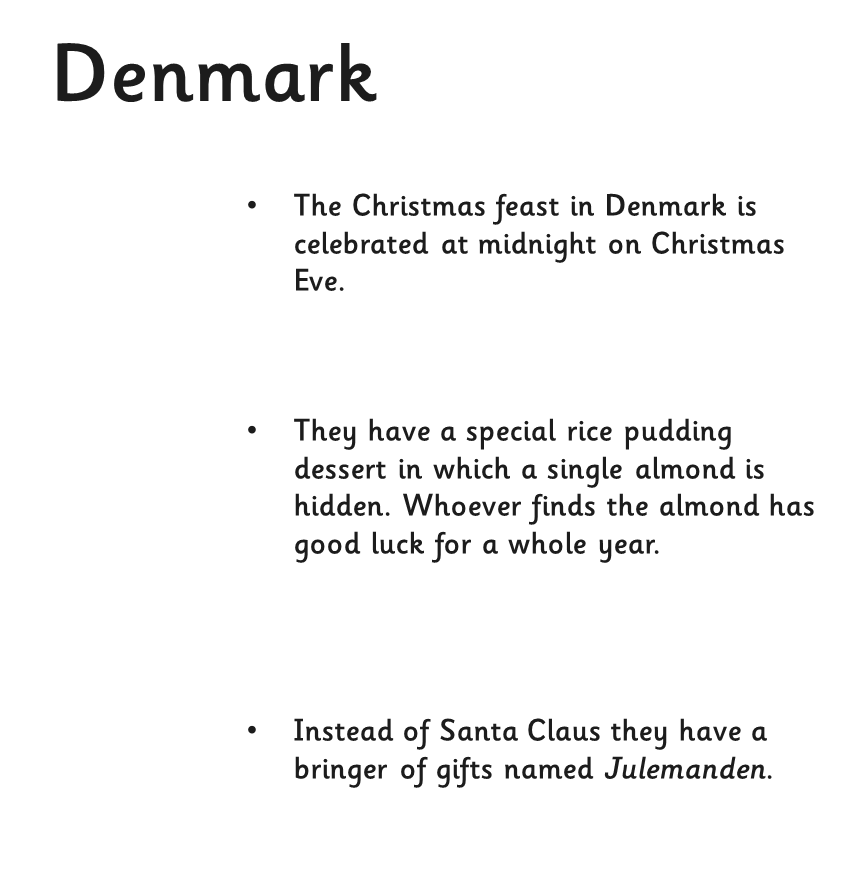 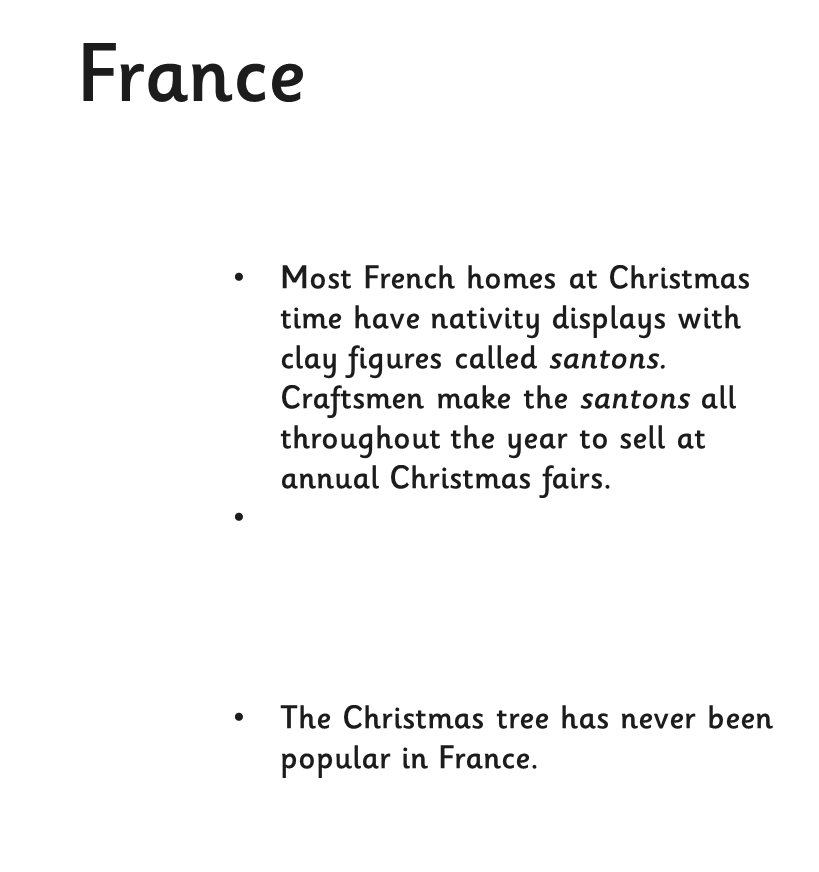 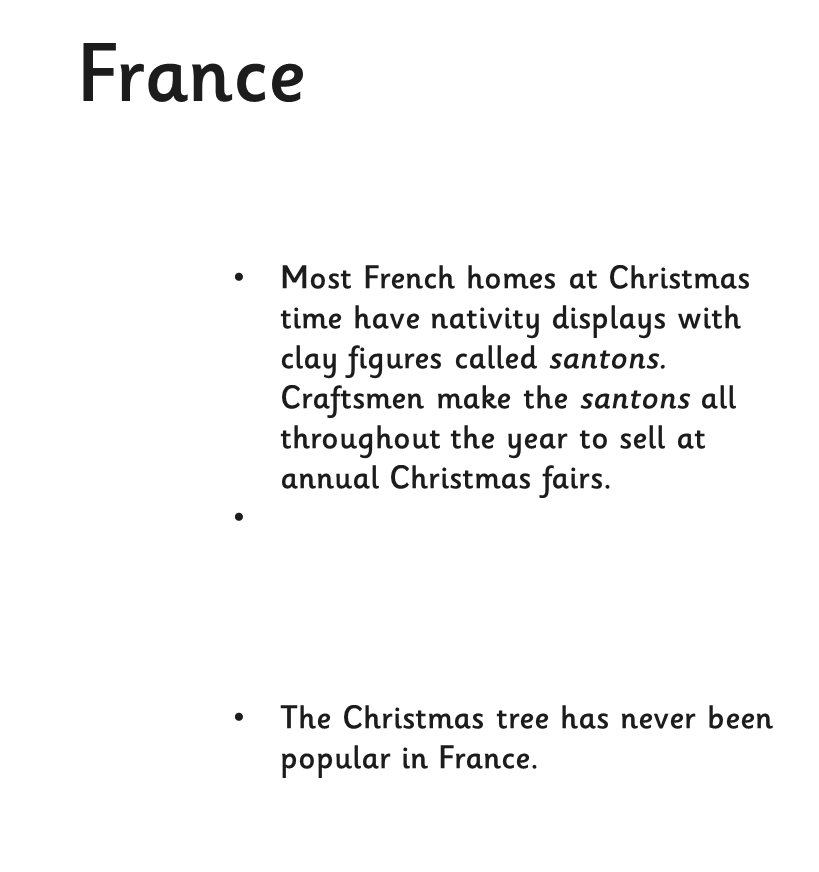 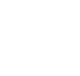 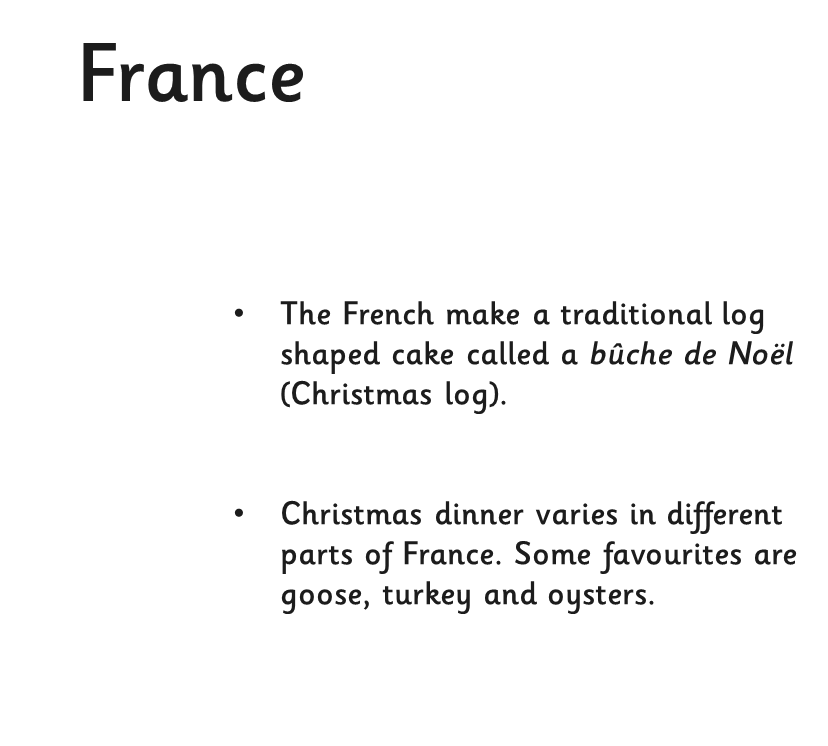 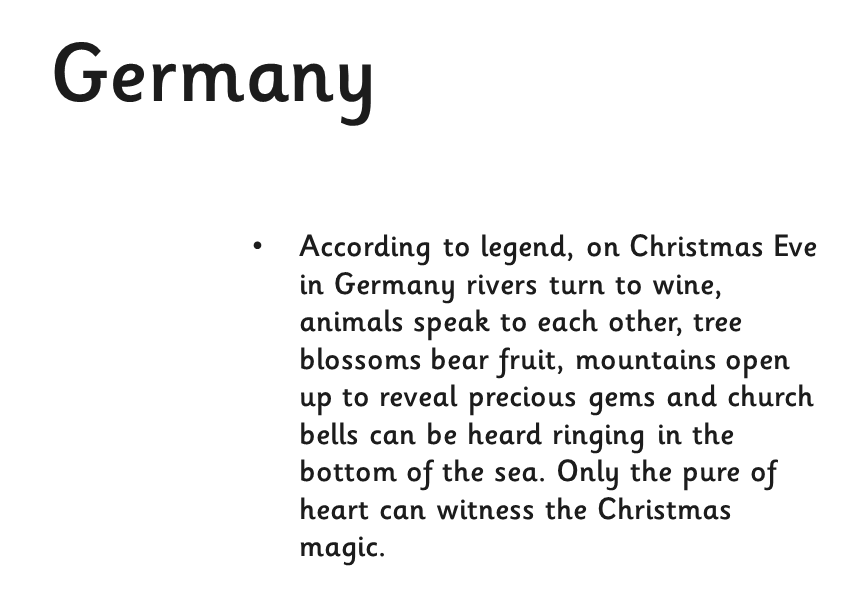 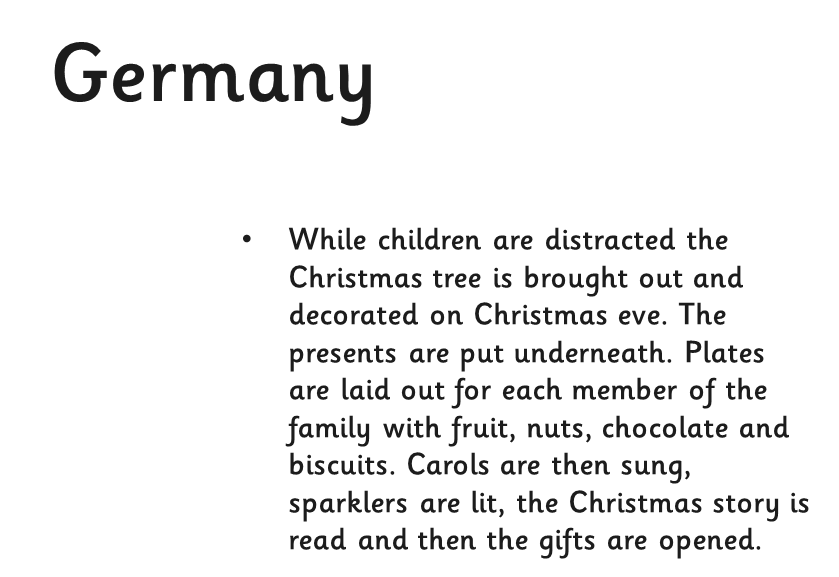 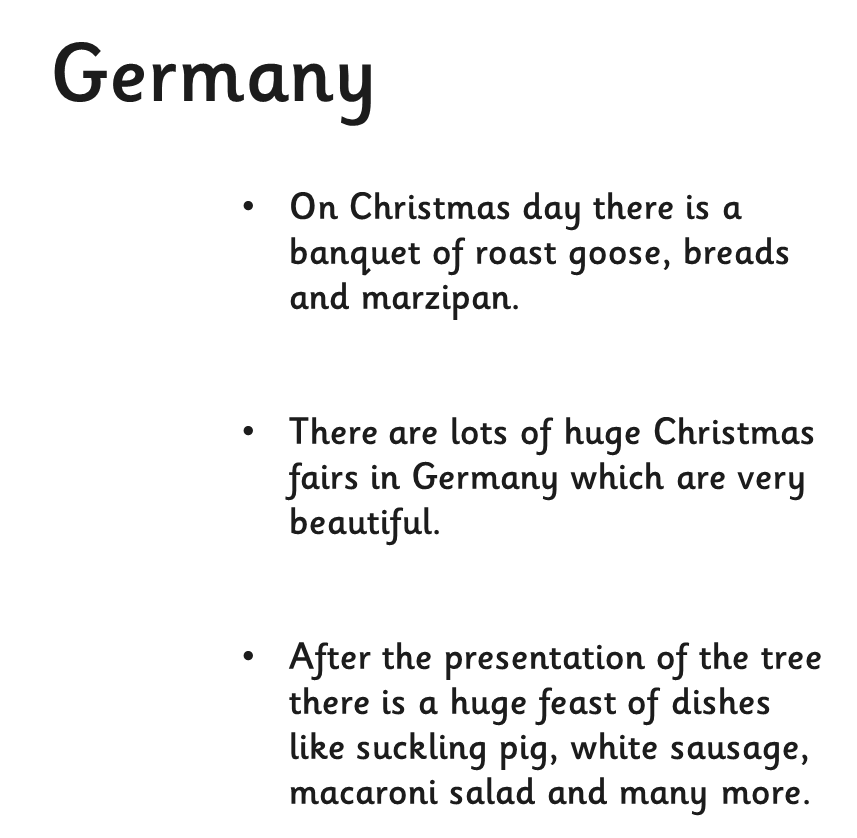 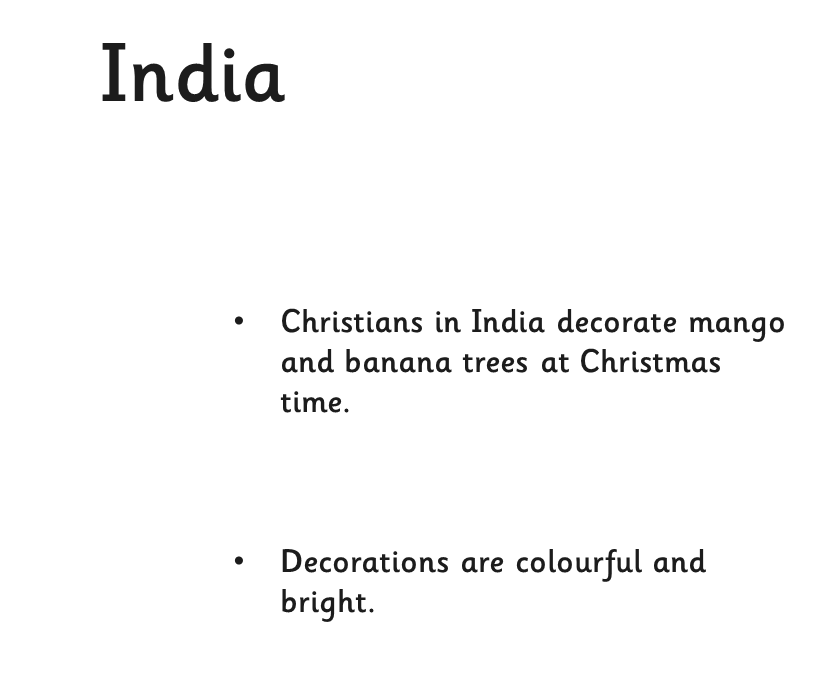 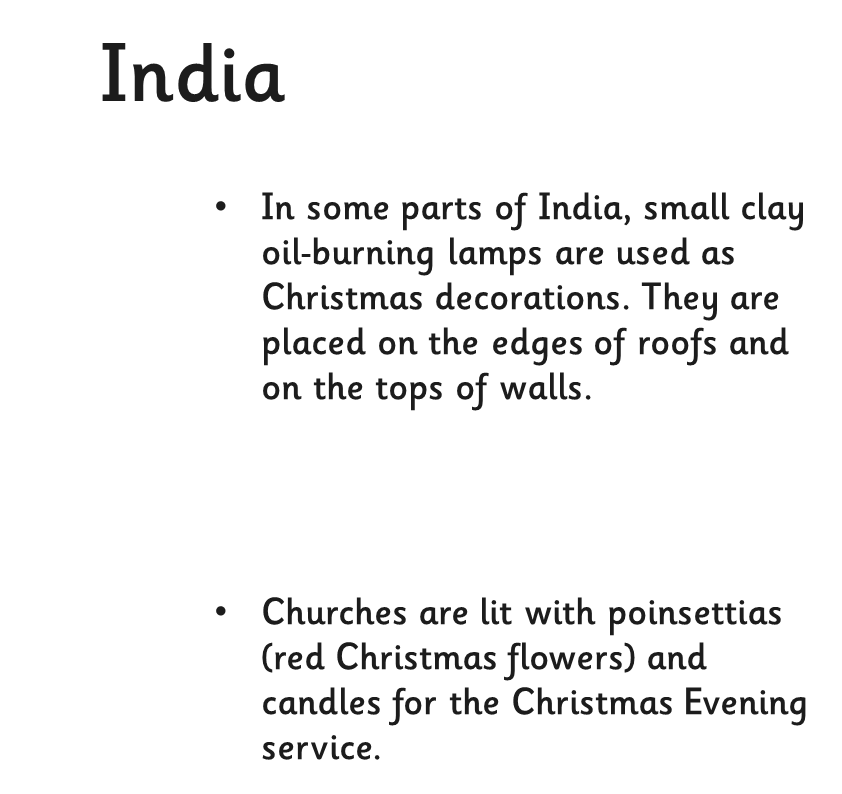 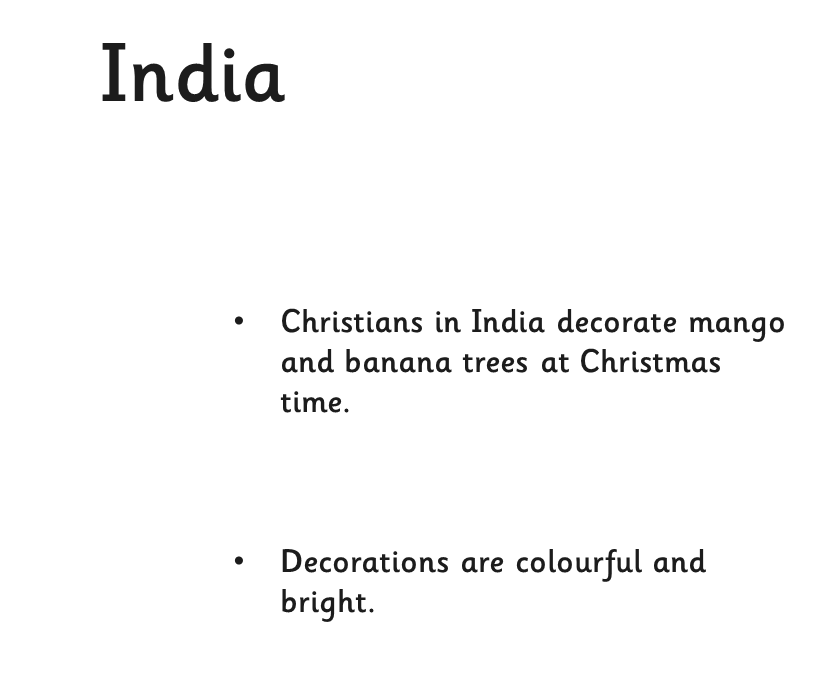 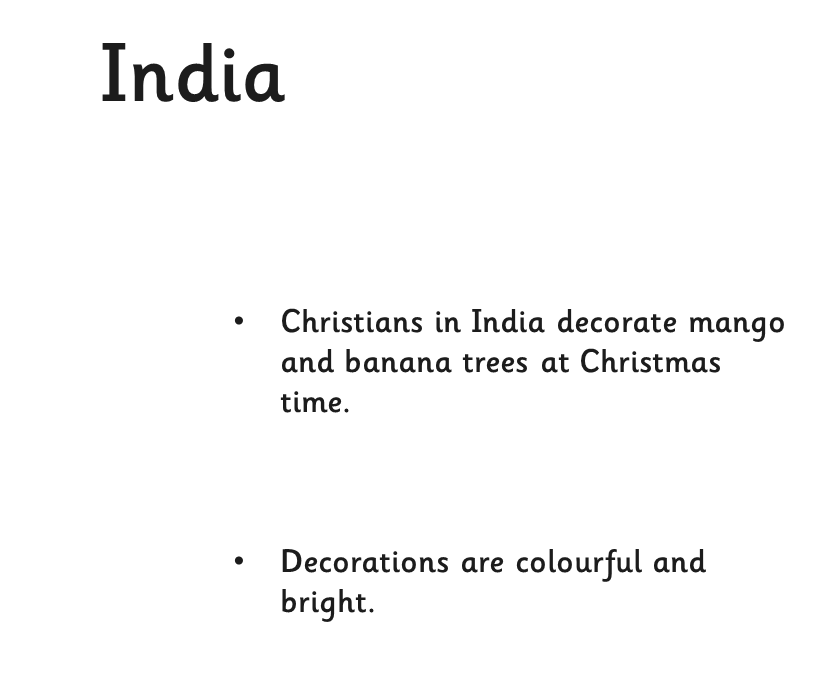 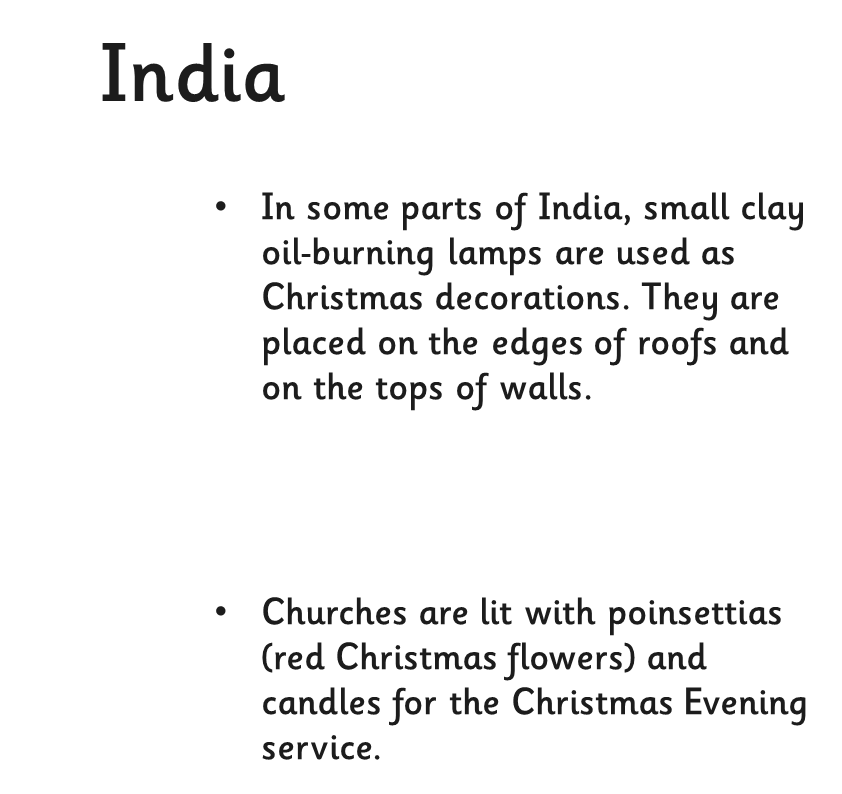 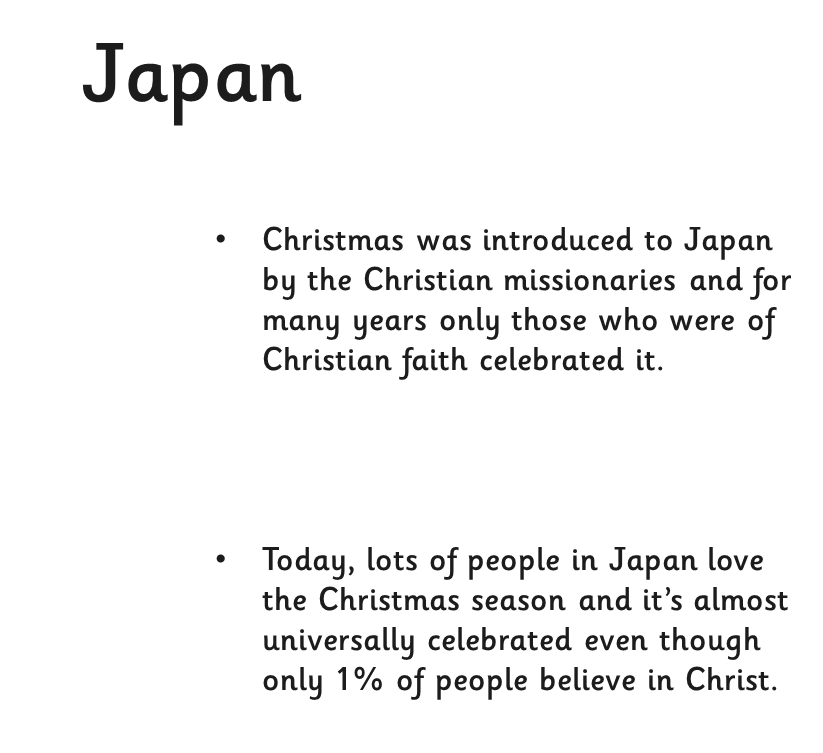 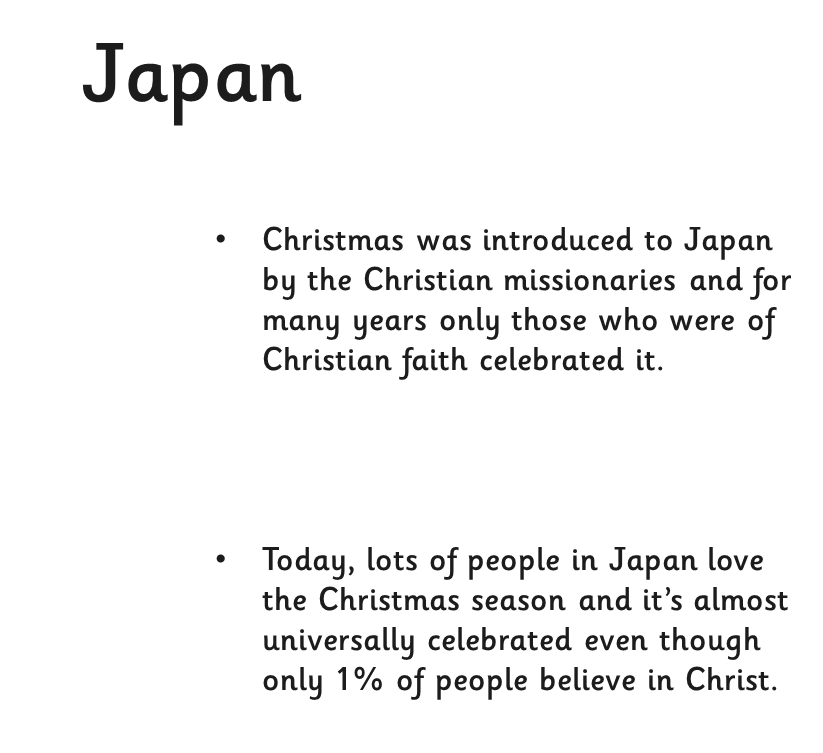 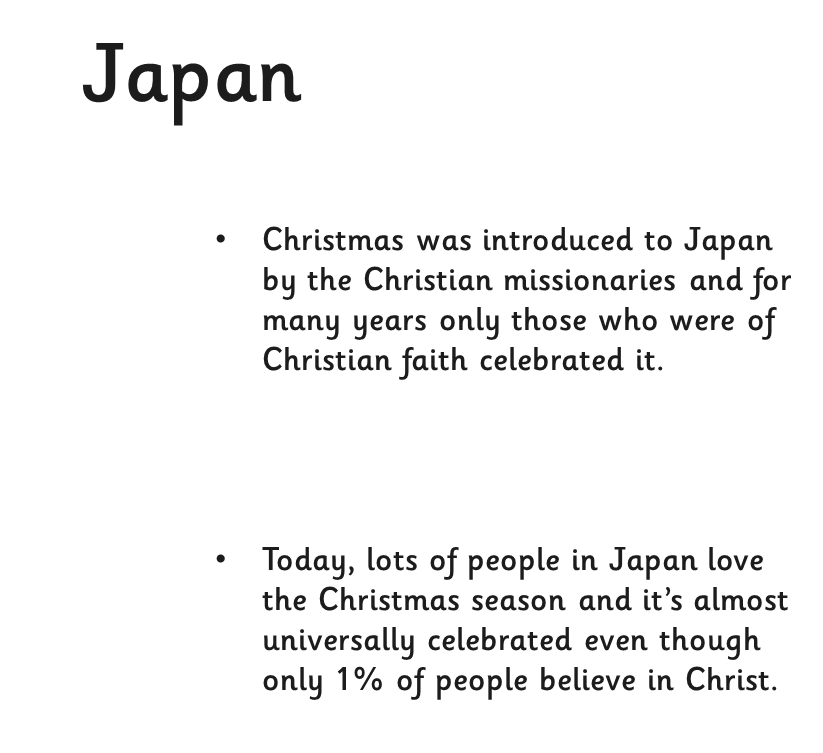 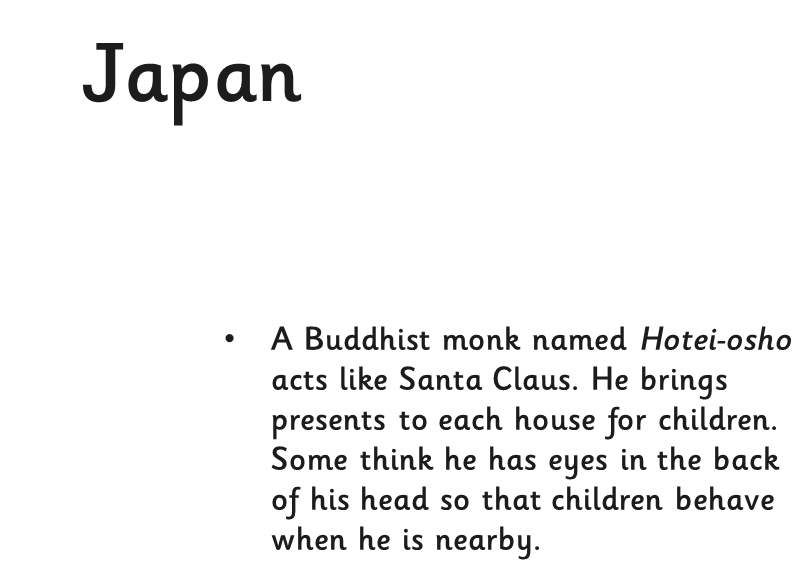 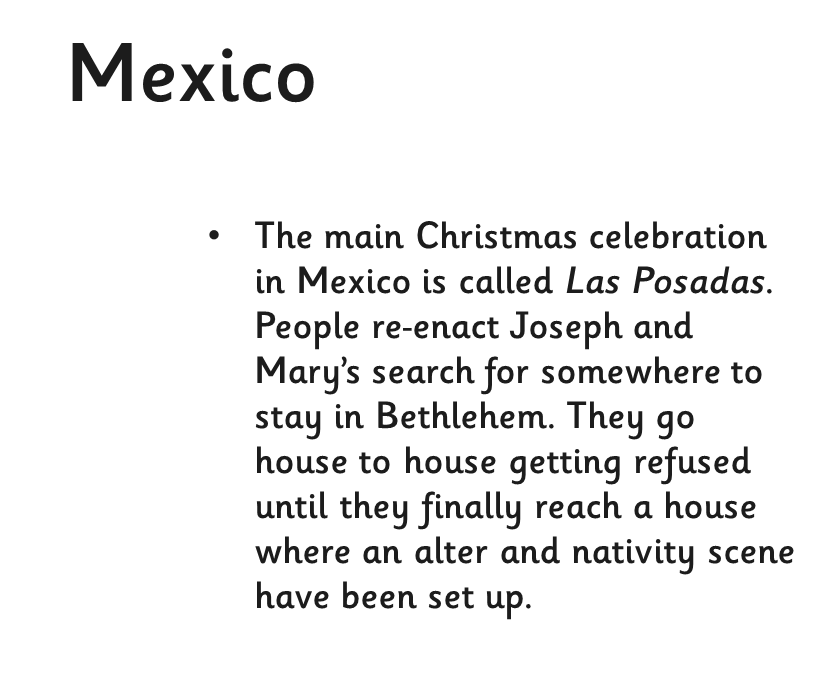 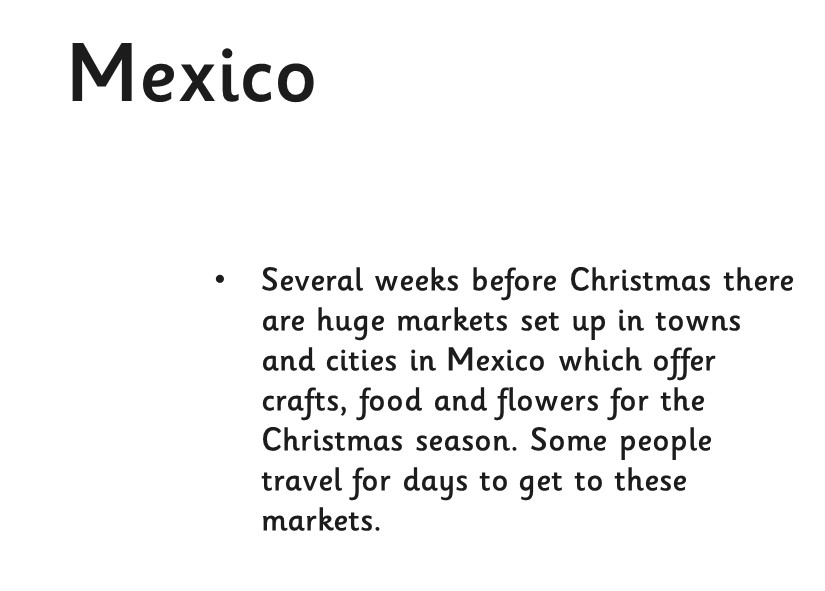 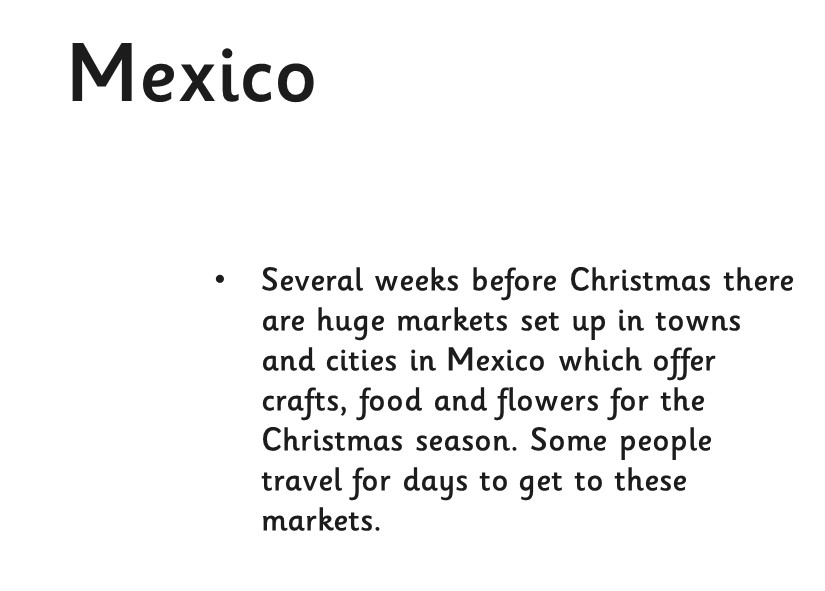 altar
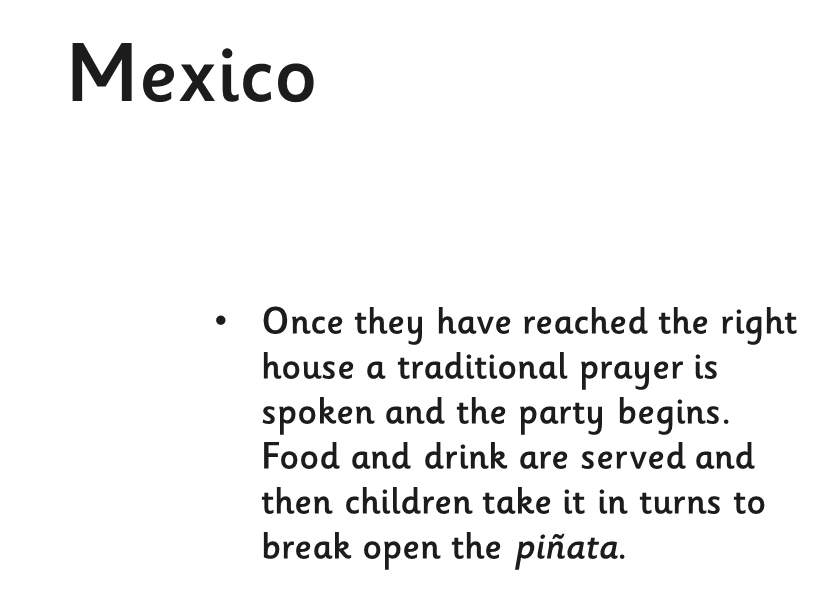 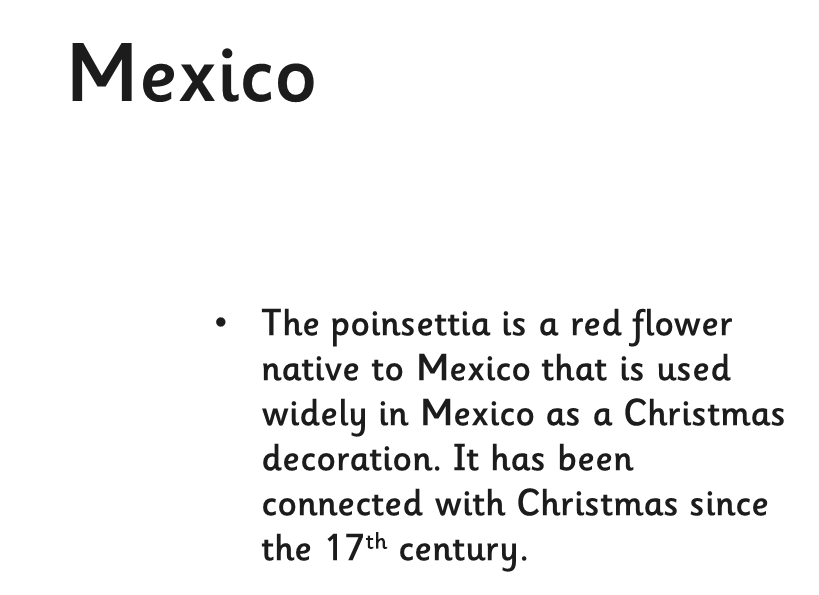 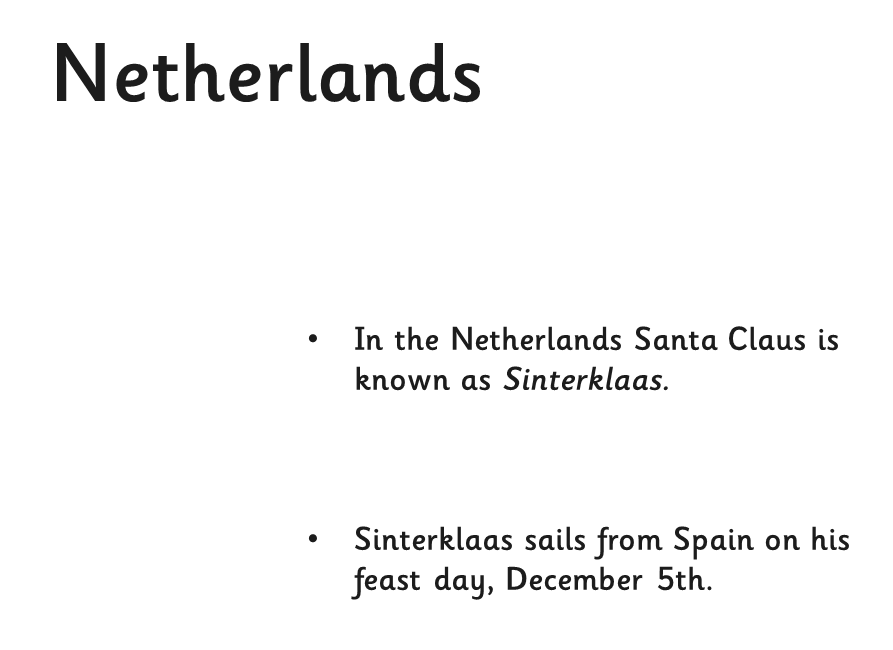 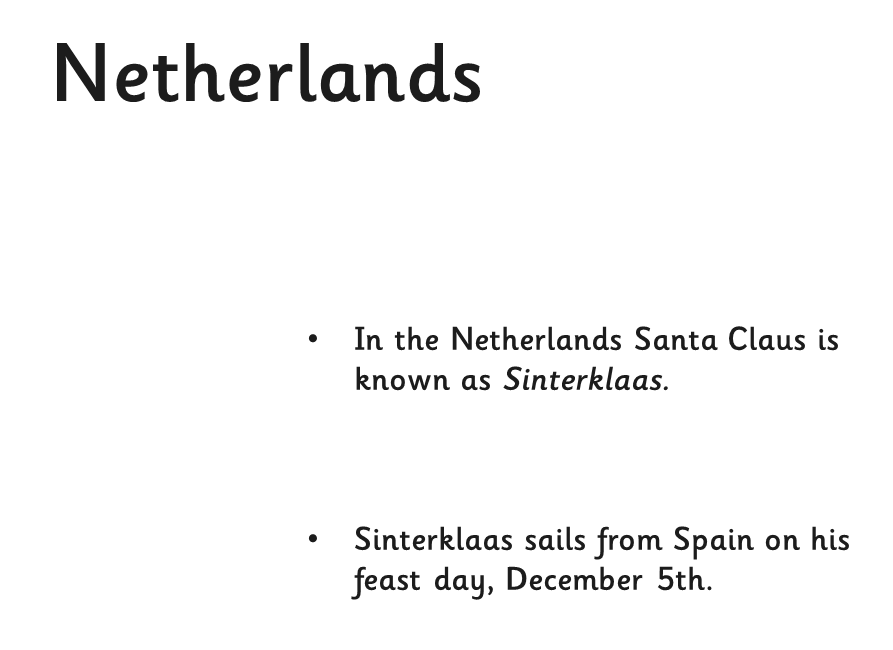 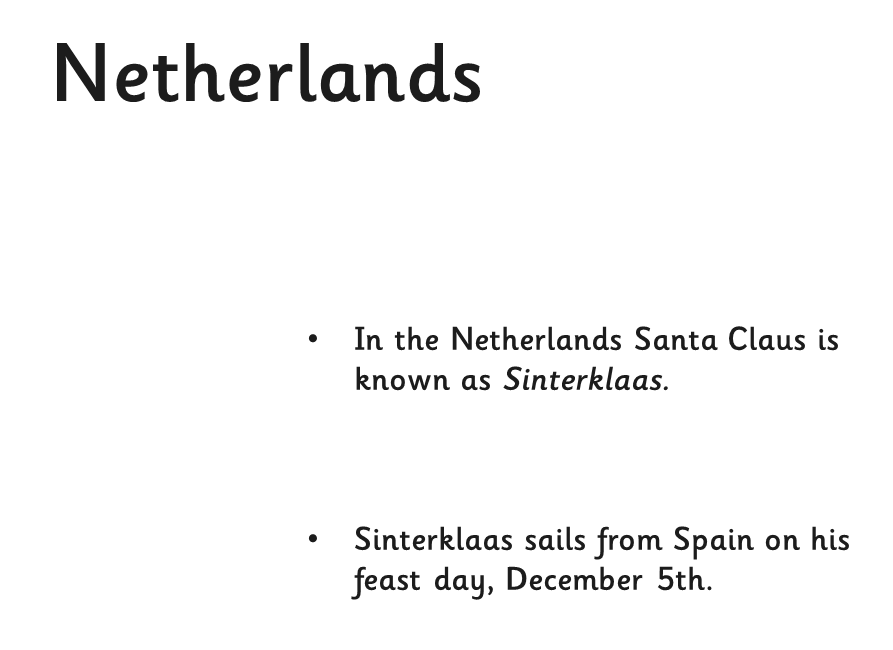 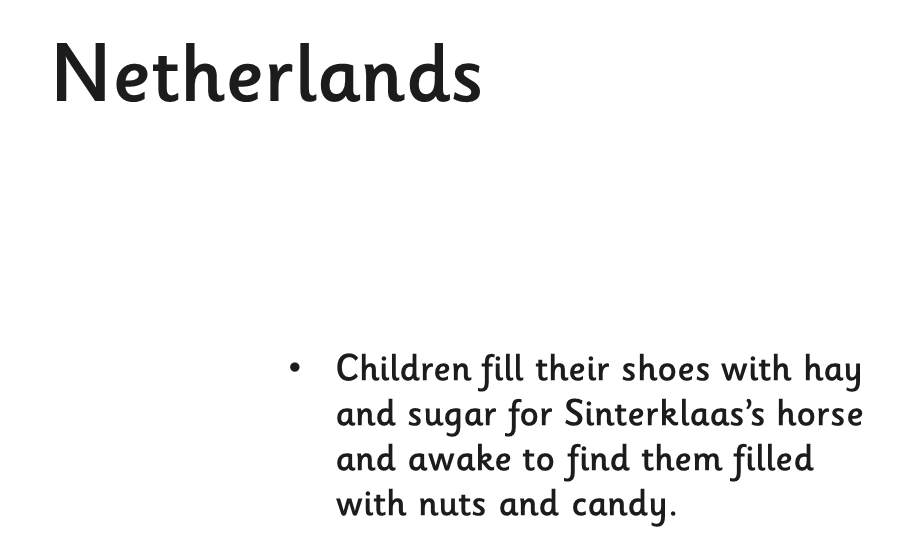 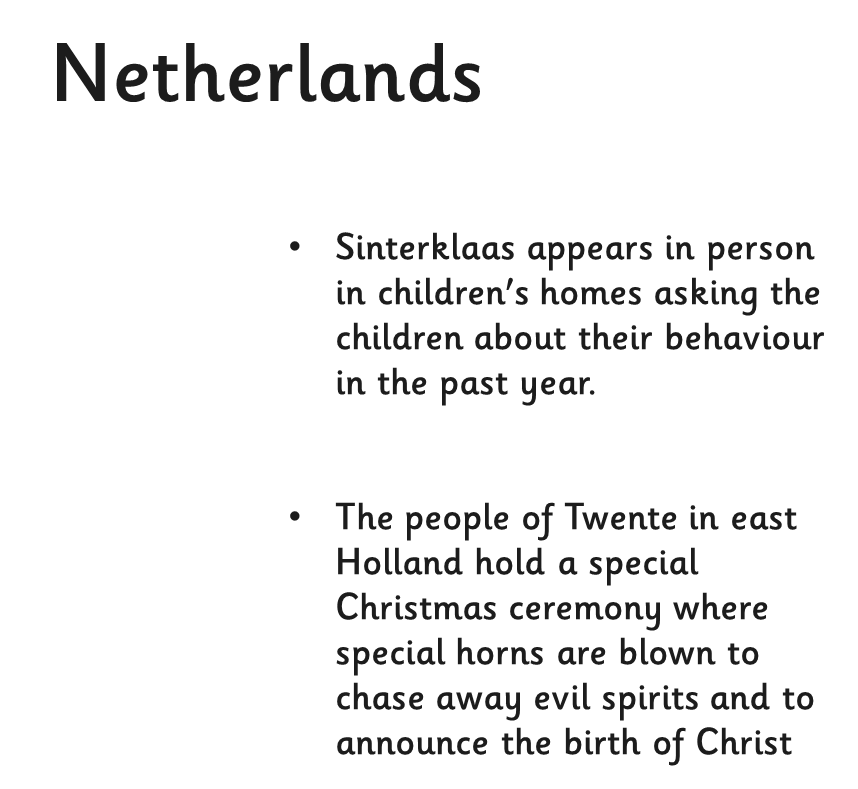 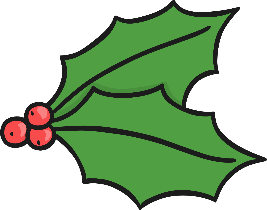 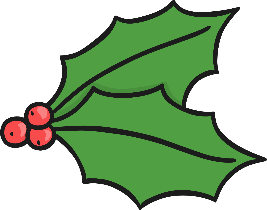 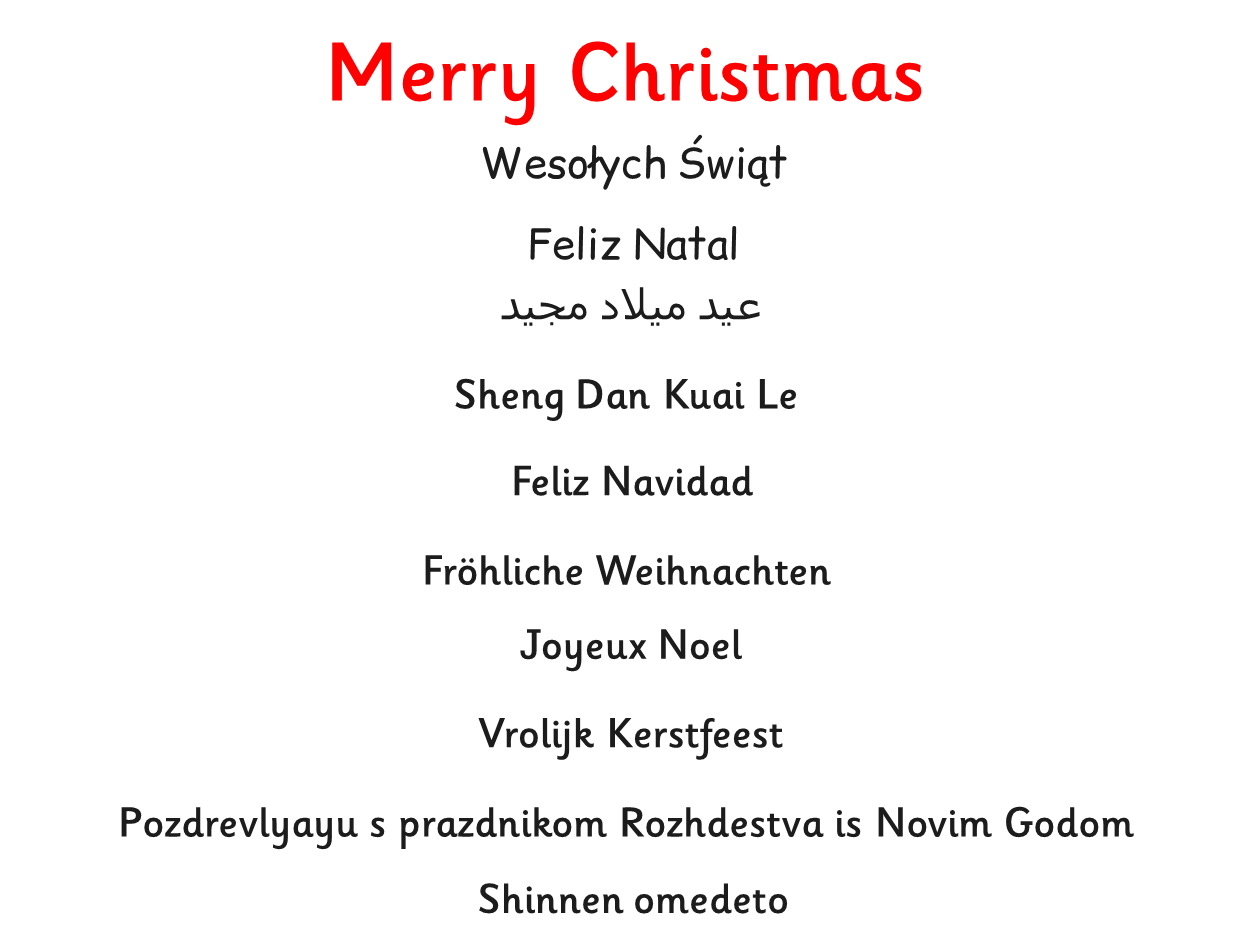 Using a dictionary!
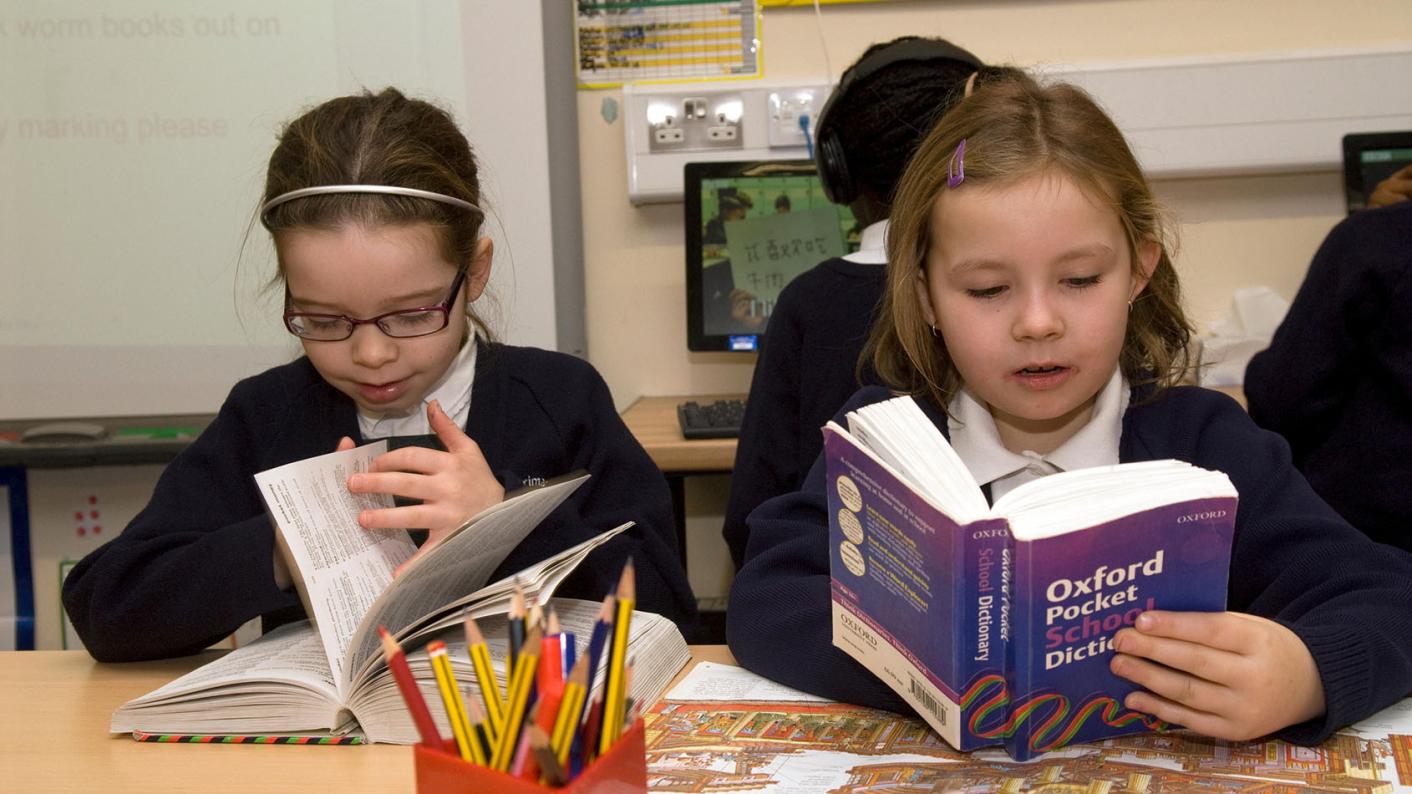 16
New Words
bishop
mischievous
anthem
banned
Christian
Orthodox
abbreviation
historians
garlands
everlasting
evergreen
towering
17
New Words
a branch of Christianity
a shortened form of a word 
(e.g. it’s)
Christians
Orthodox				
abbreviation
students or writers of history
a wreath or chain made of flowers or leaves
lasting forever
everlasting
people who follow the teachings of Jesus Christ
historians
garland
18
New Words
rising high
a man who holds a high position in Christian churches
evergreen
towering				
bishop
naughty
a song sung in church or with patriotic values
forbidden
banned
a plant that has trees throughout the year
mischievous
anthem
19
Step 1
Look at the title, sub-titles and pictures on the handout.
-  What do you think the text is 	going to be about?
- 	Where do you think the text was 	taken from?
20
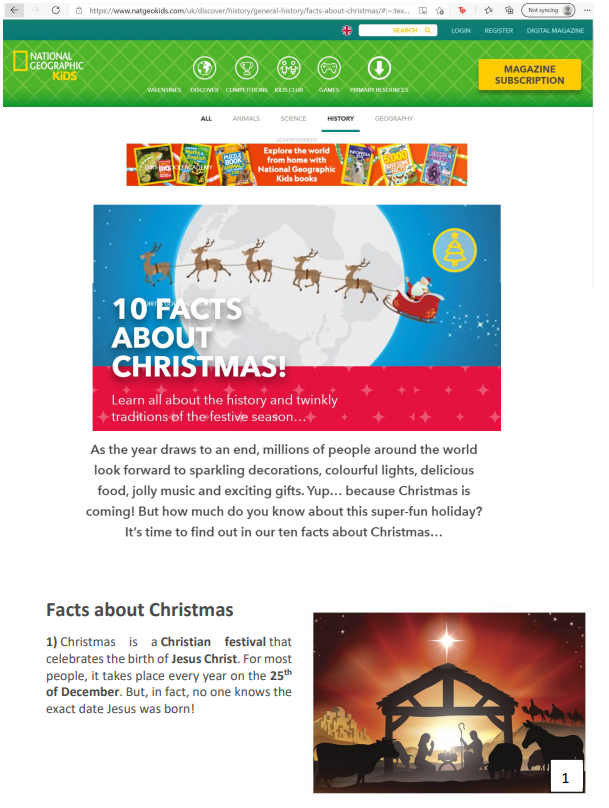 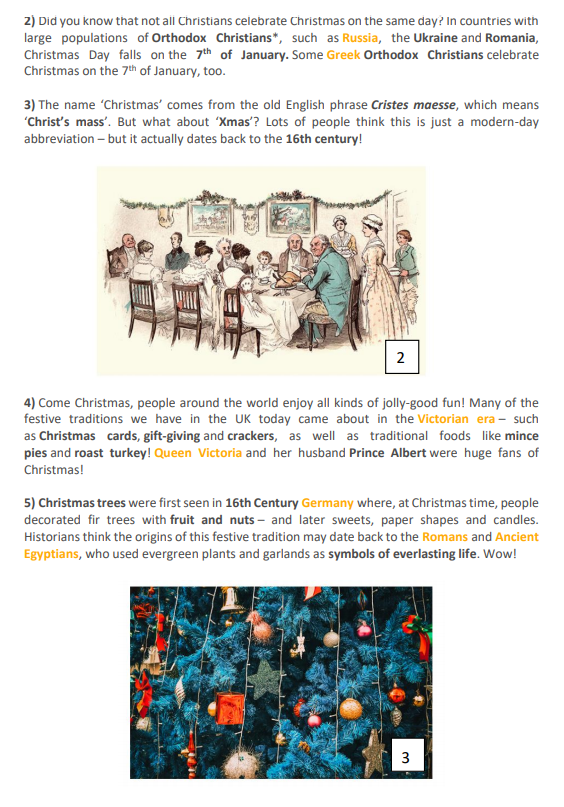 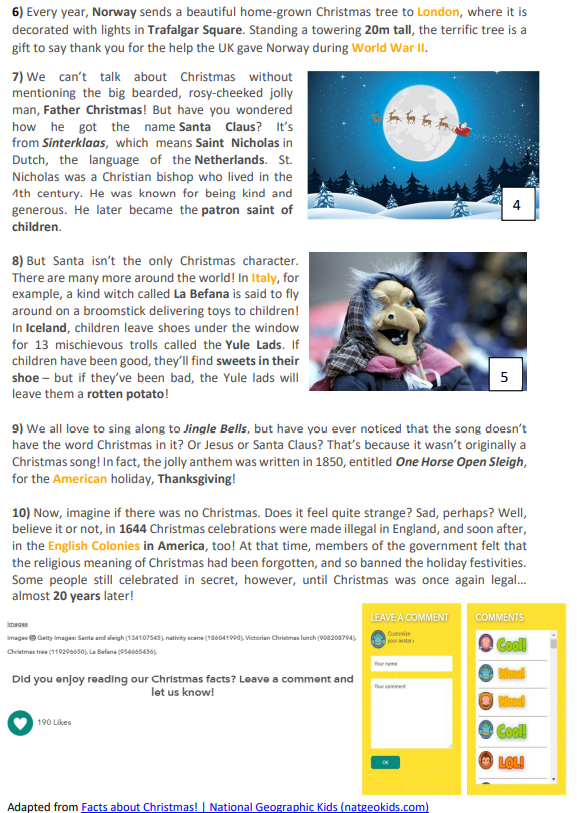 21
Step 2
READ the text and questions 
and try to ANSWER the following question:

WHAT IS THE TEXT ABOUT?
22
Step 3
READ the text and questions again. 
Then try to ANSWER the following questions:
Is Christmas always celebrated on the 25th of December?    
Is ‘Xmas’ a modern or old word? 
How did Germans decorate Christmas trees? 	     
Where is the Christmas tree in Trafalgar Square from?	
 Mention three Christmas characters found in the text. 	
Why was Christmas banned in England?
23
Step 4:Discuss the questions
Is Christmas always celebrated on the 25th of December?
No. In countries with large populations of Orthodox Christians, such as Russia, the Ukraine and Romania, Christmas Day falls on the 7th of January. Some Greek Orthodox Christians celebrate Christmas on the 7th of January, too.
2.       Is ‘Xmas’ a modern or old word?
It is an old word because it dates back to the 16th century.
3.       How did Germans decorate Christmas trees?
Germans decorated fir trees with fruit and nuts – and later with sweets, paper shapes and candles.
24
Step 4:Discuss the questions
4.        Where is the Christmas tree in Trafalgar Square from?
The Christmas tree in Trafalgar Square is from Norway.
5.        Mention three Christmas characters found in the text.
Three Christmas characters are La Befana, Father Christmas and the Yule Lads.
6.        Why was Christmas banned in England?
Christmas was banned because members of the government felt that the religious meaning of Christmas had been forgotten, and so banned the holiday festivities.
25
Step 5
LISTEN to me as I 
READ the text ALOUD.
26
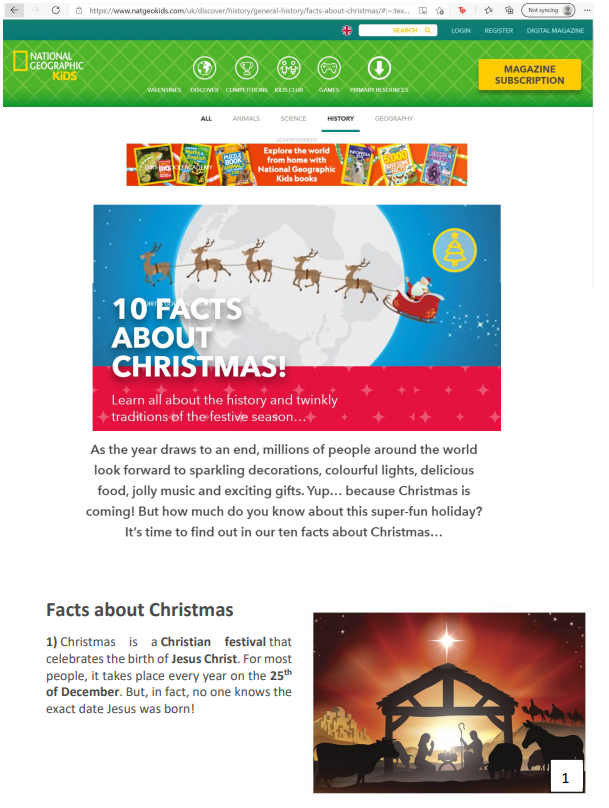 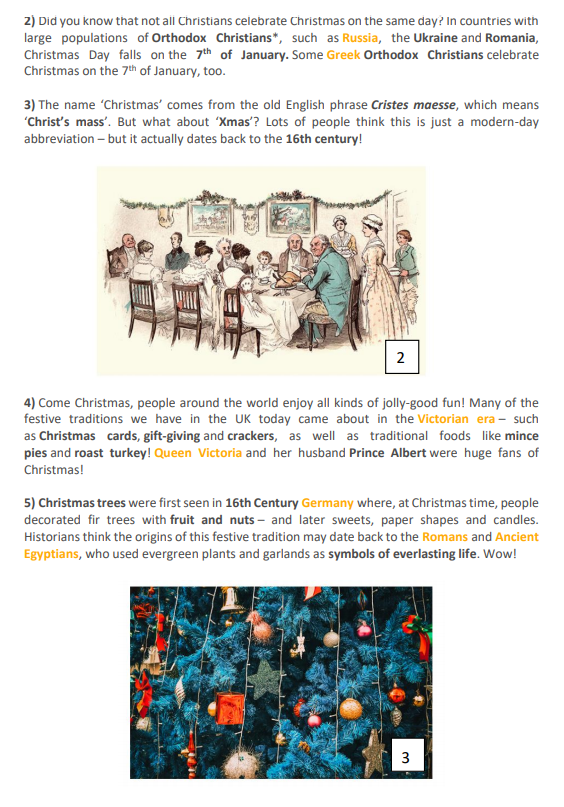 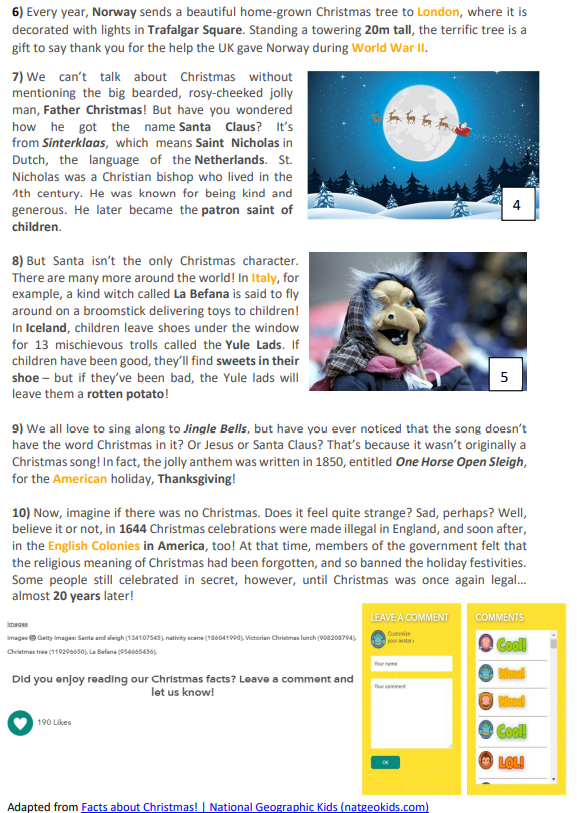 27
Step 6
READ the text ALOUD.
28
Step 7
Let’s DISCUSS 
the questions.
29
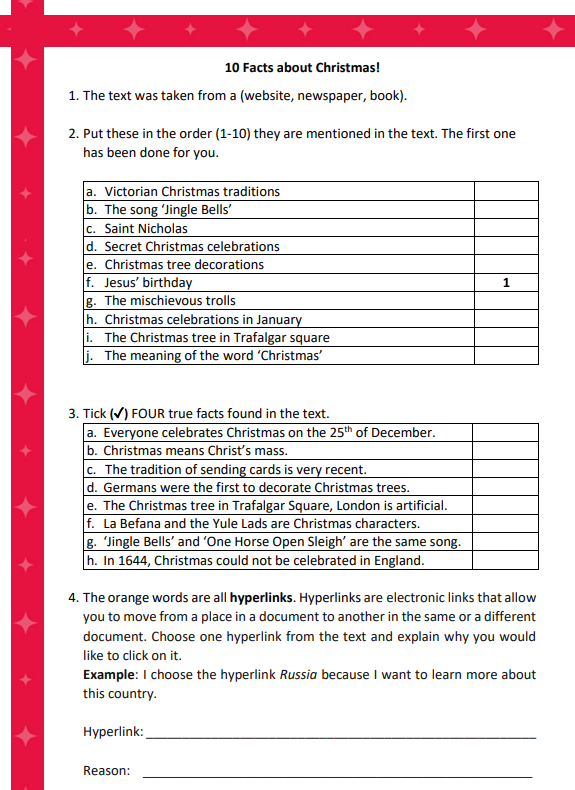 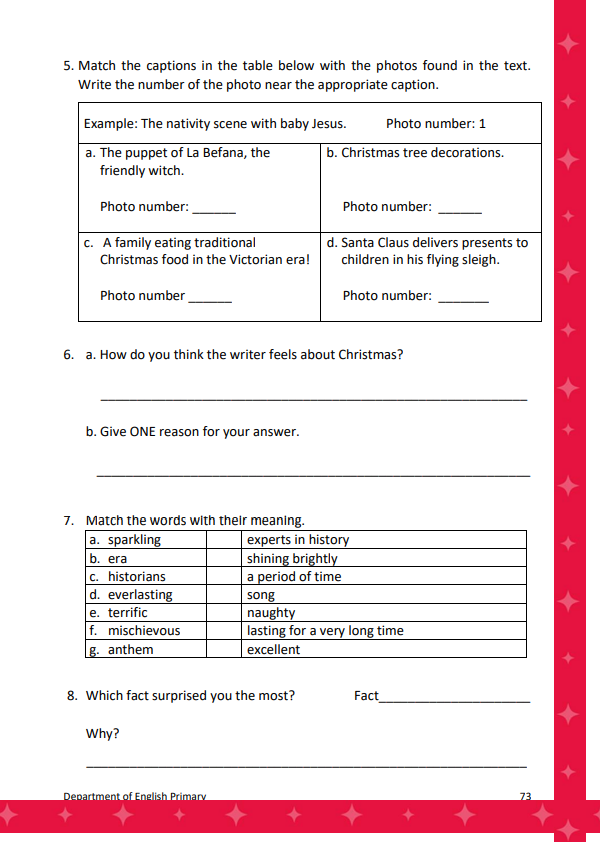 30
Step 8
WORK OUT the
Questions Worksheet.
31
Step 9
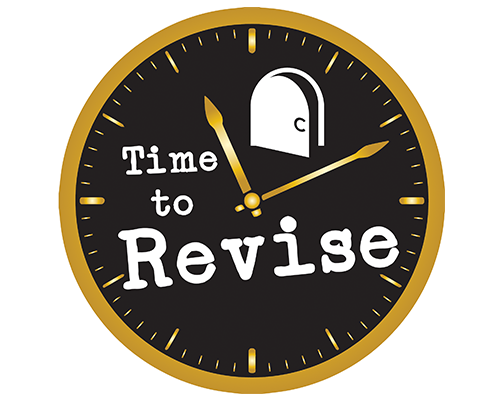 32
Step 10
CHECK your answers using the
Answers Handout.
33
Thank You!
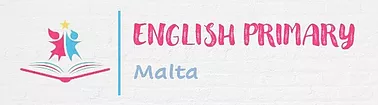